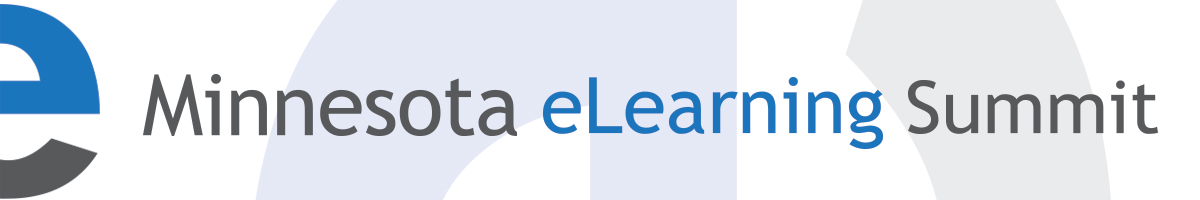 Delivering Online Exams Through ProctorU

Thomas Brothen and Bonnie Klimes-Dougan
Department of Psychology
University of Minnesota

July 29-30, 2015
Developing an Online Minor
UofM Health Psychology Minor
Introduction to Psychology
Measurement and Data Analysis
Research Methods
Health Psychology
Abnormal Psychology
Psychology of Stress and Trauma
History and Systems
Behavioral Psychology
Assessing Mastery of Course Content
Common Methods Used to Assess Mastery 
Closed Book Quizzes/Exams
Open Book Quizzes/Exams
Papers and Projects (individual/group)

Challenges for Online Learning
Closed Book Exams
Off-Campus Exam Solution: ProctorU
Monitored via webcam; audio required
Flexible Scheduling: Whenever Instructor makes exams available
Authentication: Photo ID; Questions from US Consumers DB at Acxiom
Access this video to see how it works: https://proctoru.com/howitworks.php
Results for Three Courses
1. We noticed some low scores on ProctorU exams.

2. We then calculated overall exam averages for each course.  
Psy 3011: Introduction to Learning and Behavior, Fall ‘14.
	8% lower exam average on ProctorU vs. On-Campus
Psy 3121: History and Systems of Psychology, Spring ‘15.
	8% lower exam average on ProctorU vs. On-Campus
Psy 3604: Abnormal Psychology, Spring ’15.
	No difference on average total of 4 exams on ProctorU vs. 	On-Campus

3. We compared Students taking ProctorU Exams (1) vs. Others (0) on Student characteristics of ACT Score, Cumulative College Credits, Credits Transferred in to UofM, and on their Course Performance measures of Exam Points, and Course Grade.
Differences in Learning Course by t-tests
ProctorU (PU) 1 = PU and 0 = testing lab
Differences in History Course by t-tests
Differences in Abnormal Psy Course by t-tests
Same Tests on Combined Courses (Exams Converted to z-scores)
Variables Correlated with ProctorU Choice
Linear Regression Predicting Exam Score
Course Evaluation Item
The Final Exam was available to you off campus through ProctorU. Please tell me why or why not you chose that option and if you did, please tell me about your experience.
Previous Research Results
Reasons for Not using ProctorU:
Technical issues = 44% (e.g., my computer doesn’t have a camera)
Easier on campus = 20% (e.g., I live in a dorm anyway)
Weird to have someone watching = 18%
Better at school = 18% (e.g., I do better with the pressure of an exam environment)

Reasons FOR using ProctorU:
Easier at home=75% (e.g., I didn’t have to drive to campus)
Better at home=20% (e.g., I thought I’d do better in the place that I learned the material)
Used, BUT had unexpected tech problems=5%
Results from Abnormal Psy Class Spring 15
ProctorU was a favorable experience (50% of students using it)itProctorU were favorable (e.g.)
“I loved the ProctorU option as I live two hours from the University.”
“Personally, I like the ProctorU. It saves so much time and gas to go to the campus.”
“I liked it because they were more flexible with my schedule.”
“I am a busy working adult so it was much easier for me to do it from home at a time that works for me.”
“Taking my exam through ProctorU was less stressful than taking them with other students. Also, home environment makes it less stressful too.”
“I chose ProctorU because I live too far from campus to feasibly come in. I appreciated the option to use ProctorU… It is convenient to stay home to take the online exams. The process was sometimes cumbersome but the proctors were generally professional and the technology worked adequately well.”
“Taking my exam at home through ProctorU was more convenient. It was also better because I was familiar with my work space rather than in an office or random classroom.”
“The process of exams on campus gave me a lot of anxiety and I chose to take the last two exams through ProctorU. I love ProctorU! What a cool tool! I was so much more relaxed in my own home!”
“I chose ProctorU, which was great for me. I live in CA, so I am glad I had this option.”
Abnormal Psy
ProctorU was a fair or mixed experience for 30%
“I took all of my exams through ProctorU. It was very convenient… I could take the exam at my convenience within the given time slot (you could even take it at 4am if you wanted). The only issue is that it often took about 20 minutes after the start time of my exam to actually start taking the test. This was usually a result of technical difficulties or just getting my workspace cleared and verifying my identification.” 
“I took two of my exams on ProctorU. Overall, my experience was fair, but there is software that you need to download before the exam is taken. I had some problems downloading the software, and since you're only allowed to download it right before the exam, it was very stressing! Other than that, I thought that the online testing was convenient.” 
“I once chose that as an option, and the experience was mediocre. I didn't start my exam until over an hour after it was scheduled, due to issues on the receiving end. Once the test started, the process was fine, but getting started was a struggle that was both trying of patience and time.”
“I chose this option because I was not able to take it during the on campus times. I liked being able to choose a time that worked for me. The only thing that bothered me about it was that you had to pay for it.”
Abnormal Psy
ProctorU was problematic for 20% of the students using it
“I chose ProctorU because they test days on campus didn't work with my schedule. My experience with ProctorU was terrible. Twice, they had technical problems which led me to start my exam with 30 minutes remaining.”
“I took them through ProctorU, but I believe it is absolute bullshit that we had so pay over $60 for 4 exams. We already pay enough for college, you guys should find an online proctor that is free or the university should cover the costs.”
“I did ProctorU once and I did not like it, the proctor was late and the connection was slow. Plus you had to pay extra money.”
“I tried ProctorU and it did not go well for me. The people were really loud and obnoxious when I was taking my test and they were talking the whole time so that was hard for me.”
“I used it once but decided that the classroom setting was better for me to take a test.”
Abnormal Psy: Reasons given by students for NOT choosing ProctorU
The reason most consistently cited (75%) for why students did not choose ProctorU was the cost (e.g., “I did not choose this option because it cost money.” “Paying for the service made it unappealing to use.” “I did not choose this option because it was really expensive.”).  

Occasionally, technical barriers or perceived technical barriers were also cited for reasons for not selecting ProctorU (e.g., “I did not choose this option because the potential for superfluous technical hassles.”  “I don’t have a webcam on my computer.” “My internet connection is not reliable”). 

Occasionally, students seemed uncomfortable with the ProctorU process (e.g., “I have never done ProctorU because it seems like it would be an awkward experience to have someone watching me through a webcam.” “I didn’t like the feeling of having a 1 to 1 interaction while taking a test. It would add on extra pressure and anxiety even though I know I wouldn’t do anything wrong.”). 

Occasionally, students noted that the preferred the testing lab option because they wanted more contact with instructor/TA contact or assurance that in person proctors would be available to address any questions for the online course (e.g.,  “I liked it because I could actually meet my professor.” “A TA could help assist me immediately.”).
Summary
There is evidence that there may be some additional challenges for online learners to demonstrate mastery of the course information.
Testing using ProctorU may be an acceptable alternative to inclass testing when closed-book exams are used.
Some Issues to Ponder
Who pays for ProctorU—students or the institution?
If you are using ProctorU for some students but not for others, how do you set up your Moodle, etc. site?
ProctorU is great for weekends and overnight but who is around to handle technical issues?
Should a second language student be able to use Google Translate?
Please Contact Us. 
We are happy to share our developing knowledge about online assessment and our experience with ProctorU.

Tom Brothen (broth001@umn.edu)
Bonnie Klimes-Dougan (klimes@umn.edu)